Презентация к уроку по литературе 
«Д.И. Фонвизин и его время. Традиционные элементы 
классицизма и новаторство в комедии «Недоросль».



Автор : Хлебникова С. А.
Учитель ГБОУ ЦО №133
Волшебный край! Там в стары годы,
Сатиры смелый властелин,
Блистал Фонвизин, друг свободы…
           А.С. Пушкин. «Евгений Онегин»
             
…Сатирик превосходный
Невежество казнил в комедии народной.
   А.С. Пушкин. «Послание к цензору»
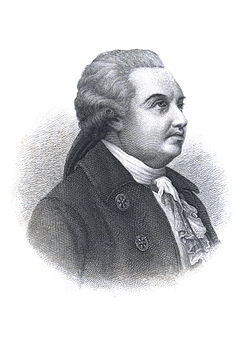 Денис Иванович Фонвизин 
3 (14) апреля 1745- 1(12) декабря 1792
В 1755—1760 годах он учился в дворянской гимназии при Московском университете

1760-1763-служба в Иностранной коллегии  в Санкт-Петербурге
1763-1785 служба при дворе Екатерины II

 Умер  Д.И.  Фонвизин в декабре 1792 г. и похоронен в Александро-Невской лавре
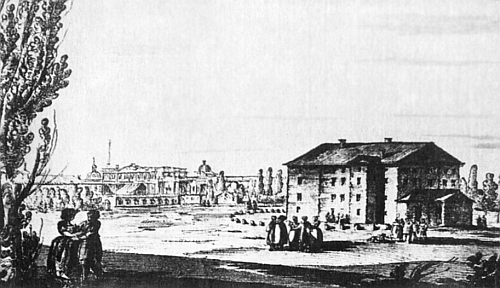 Здание деревянного театра
на Царицыном лугу (ныне Марсово поле), где в 1782 году состоялась
премьера комедии «Недоросль»
Роды́ литерату́ры — это крупные объединения словесно-художественных произведений по типу отношения высказывающегося ("носителя речи") к художественному целому. Выделяются три рода:  драма, эпос, лирика.
Особенности драмы:
-единство времени и места; 
-продолжительность изображаемого на сцене эпизода не должна превышать суток; 
-действие должно происходить на одном и том же месте; 
-драма должна правильно развиваться в 3-5 актах, от завязки (выяснения начального
 положения и характеров героев)
- через средние перипетии (перемены положений и отношений) к развязке ; 
-число действующих лиц очень ограничено (обычно от 3 до 5); это исключительно
 высшие представители общества  и их ближайшие слуги, 
которые выводятся на сцену для удобства ведения диалога и подачи реплик.
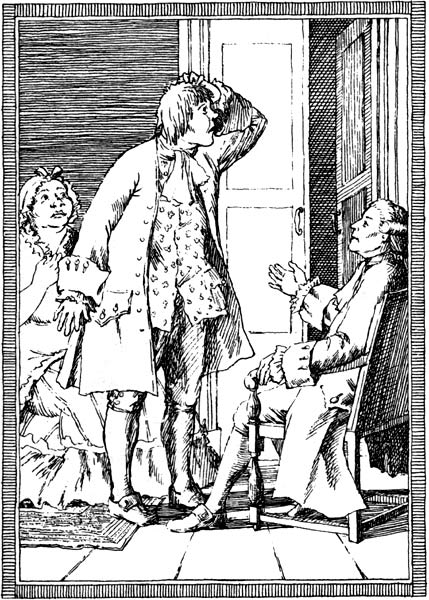 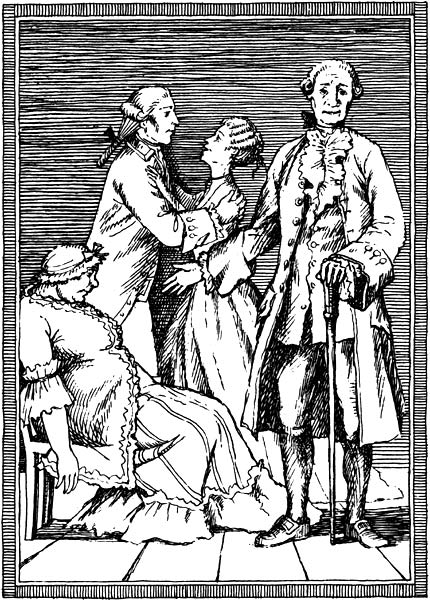 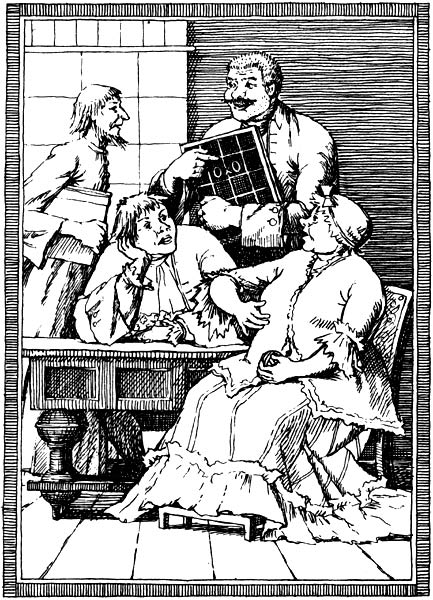 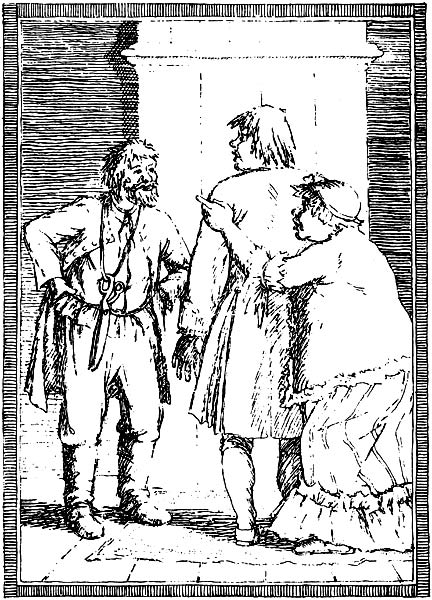 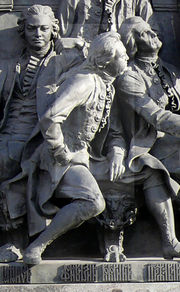 Денис Иванович Фонвизин . Памятник 1000-летия России в Великом Новгороде
А. С. Пушкин очень высоко ценил весёлость и крайне сожалел, что в русской литературе «так мало истинно весёлых сочинений». Вот почему он с любовью отметил эту особенность дарования  Д. И.Фонвизина, указав на прямую преемственность драматургии Фонвизина и Гоголя.


«В произведениях этого писателя впервые выявилось демоническое начало сарказма и негодования, которому суждено было с тех пор пронизать всю русскую литературу, став в ней господствующей тенденцией», — отмечал  А. И Герцен.



Говоря о творчестве Фонвизина, известный литературный критик  В. Белинский писал: «Вообще для меня  Кантемир и Фонвизин, особенно последний, самые интересные писатели первых периодов нашей литературы: они говорят мне не о заоблачных первостепенностях по случаю плошечных иллюминаций, а о живой действительности, исторически существовавшей, о правах общества».
Интернет источники
1. Библиотека русской классической литературы http://www. klassika.ru
2. Дени́с Ива́нович Фонви́зин  https://ru.wikipedia.org/wiki/
3. Денис Иванович Фонвизин. http://www.epwr.ru/quotauthor/408
4. История изданий сочинений Д. И. Фонвизина и судьба его литературного  наследства 
http://www.rvb.ru/18vek/fonvizin/02comm/text_history.htm
5. Денис Фонвизин, или Гений и тщета человеческаяhttp://www.idelo.ru/358/18.html
Литература
1.Литература .8 кл. Учебник для общеобразовательных учреждений. В 2-х частях Ч.1 /Авт.-сост.  В. Я. Коровина –М : Просвещение, 2010.
2.Литература .8 кл. Учебник для общеобразовательных учреждений. В 2-х частях Ч.2 /Авт.-сост.  В. Я. Коровина –М : Просвещение, 2011.
3.Литературная критика XVIII-XX в.в.  CD-диск. Издательство ИДДК. 2005.
4.Русская литература 18-19 веков: справочные материалы./Сост. Л. В. Соколова,В. И. Федоров-М:Просвещение, 1995.
5.Русская литература от Нестора до В. Маяковского. CD-диск. ООО «Новый диск-тренд». 2007.
6.Роговер Е. С. Как проверить знание литературного текста? СПб:САГА Азбука классика, 2005.
7.Турьяновская Б. И. Комиссарова Е. В. Литература в 8 классе: урок за уроком, М. 2001